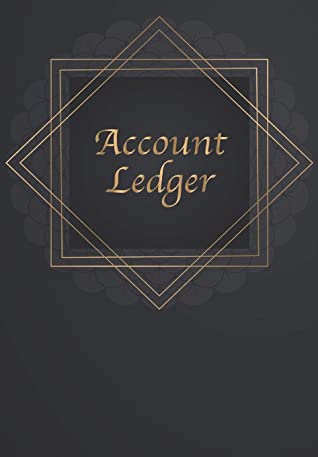 Semi-annualFinancial Audits
1295 – Aug 15
1295 – Feb 15
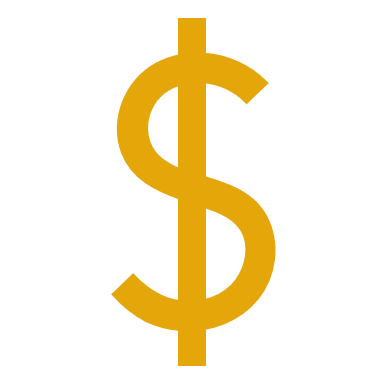 Semi-annual audits is an extremely important requirement that is overlooked by far too many councils in Ontario for far too long
District Deputies need to make this a priority
How big a problem is it and why is it important?
As of June 1st, 2022: 44 councils are missing one audit and astonishingly another 123 councils missing two or more audits
 It is important to keep two consecutive audits on file with Supreme because once a council has 2 or more delinquent audits, both the FS and Treasurer lose their free $5000 bonding from Supreme
Without bonding protection, the FS and Treasurer would be personally responsible for any monetary loss incident of the council’s money
Sec. 130 of the Constitution and Laws states the two financial officers are required to be bonded for their responsibilities to receive monies; Sec. 130 even goes as far and states these two financial officers shall not take office or be installed or receive money until they are qualified with satisfactory bonds!
Who is responsible and how do we correct this?
Sec. 145 of the Constitution and Laws states these financial audits shall be completed by the Trustees (audit the accounts of FS and Treasurer)
The FS or Treasurer cannot audit themselves!
The Trustees cannot abstain from their responsibility to complete these two semi-annual financial audits; they volunteered for the position
All executive officers have an extra duty and responsibility to ensure they comply with the laws and rules of the Order
Have the Trustees complete the previous two 1295 audits and submit to Supreme office and the bonding protection will be reinstated for the FS and Treasurer and they’ll be aligned again with the Constitution
Councils delinquent for 2 or more audits,
every FS and Treasurer are at financial risk and in violation of the Constitution and Laws.
The Trustees are responsible.
Our executive officers must be accountable.
District Deputies have a discussion with every GK
The Star Tracker has this information
Every DD will be given the delinquent list
DDs need to help the Trustees
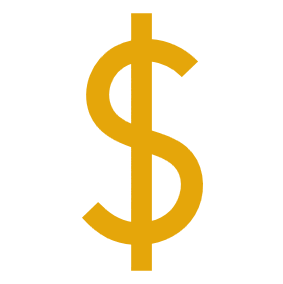 State Per Capita
2022
Supreme and State Per Capita
Councils shall not neglect to pay Supreme Council per capita; or they shall be, ipso facto, suspended after 3 months plus 10 days, Sec. 156 (a)
4 councils are suspended right now. More are expected.
If they remain suspended for 3 months, council will be dissolved, and charter forfeited. Sec. 160 (c)
Councils shall not neglect to pay State Council per capita or may be suspended or dissolved and its charter forfeited for refusing to pay per capita tax, Sec 157.8 (per capita tax)
State indebtedness of councils owing per capita; suspension is not automatic but possible for extreme cases of refusal
Councils with indebtedness must understand the outstanding debt is a burden to the State Board to operate properly and a gross unfairness to the rest of the councils in Ontario paying their fair share
State Per Capita – Expect it by email.
Supreme bills per capita twice per year; January 1 and July 1
State bills per capita once per year; January (by email), 2nd notice by mail
If the FS & GK do not receive a State per capita bill by January 31st, please inquire with Executive Secretary, Mario Duguay, at the State office by email or phone. Do not ignore an expected annual billing.
Contact info: stateoffice@ontariokofc.ca or 1-800-759-0959
Pay by cheque or by credit card: https://ontariokofc.ca/knights/payments/
Councils cannot pay Supreme or State per capita tax with charity funds
The Squires donation $40/year (2017 resolution #11) can be drawn from the council’s charity account.
FS financial concerns
Financial Secretaries are not supposed to charge Honorary members full dues rather only charge them equal to the Supreme and State per capita and nothing more for the council general fund charges, Sec. 118 (c)
In 2022 that equaled $18.99 + $6.50 for a total of $25.49 Note: FSs need to adjust yearly if required (they can charge them less but not more)

Financial Secretaries do not have access to any bank account, strictly for the Treasurer and Grand Knight, therefore the FS cannot have signing authority for cheques. DD’s need to verify and correct if found.

Financial Secretaries cannot bypass the Treasurer and he cannot deposit money into any of the Council’s bank accounts.
Other financial matters
Every council must have a general and charity account. Interpreted Sec. 139.3 & 140.2
Convince me otherwise. Our first principal is Charity. Which is most of what councils raise funds for.
Special AGCO licenses such as bingo and neveda are deposited into charity trust accounts and are not to be used as the council’s regular charity account.
Charity trust accounts are not included on the 1295 semi-annual audits. Each municipality monitors these accounts.
At Supremes’ Officer Online, there is a Canadian Charitable Tax Status letter available for you to bring to your banking institution for the purpose to exclude bank charges. Find a bank or CU that will honour it.
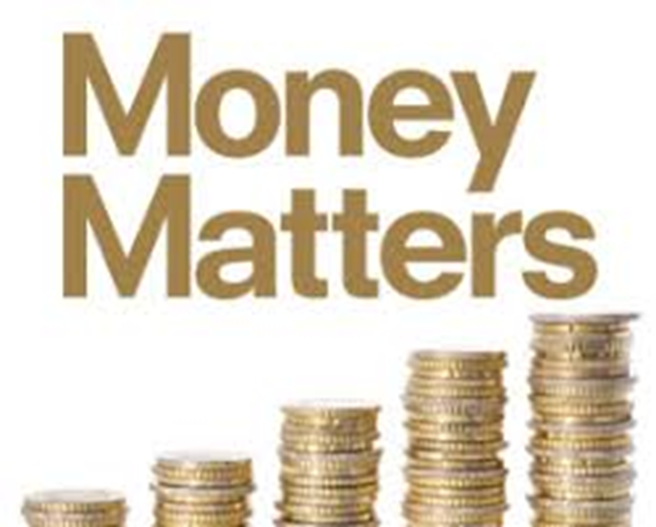 District Deputies have a discussion with every GK
These are serious money matters.
Do not leave it to an email.
Make the call.
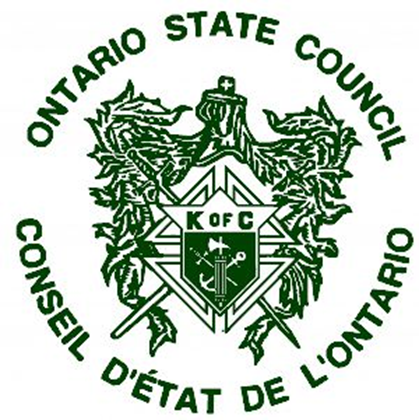 David Gelinas
State Treasurer
statetreasurer@ontariokofc.ca
(226) 280-5086